Мобильное приложение жителя
Гайнутдинов Марсель
Цифровизация в девелопменте. Стадия "Эксплуатация". Умные новостройки
О нас
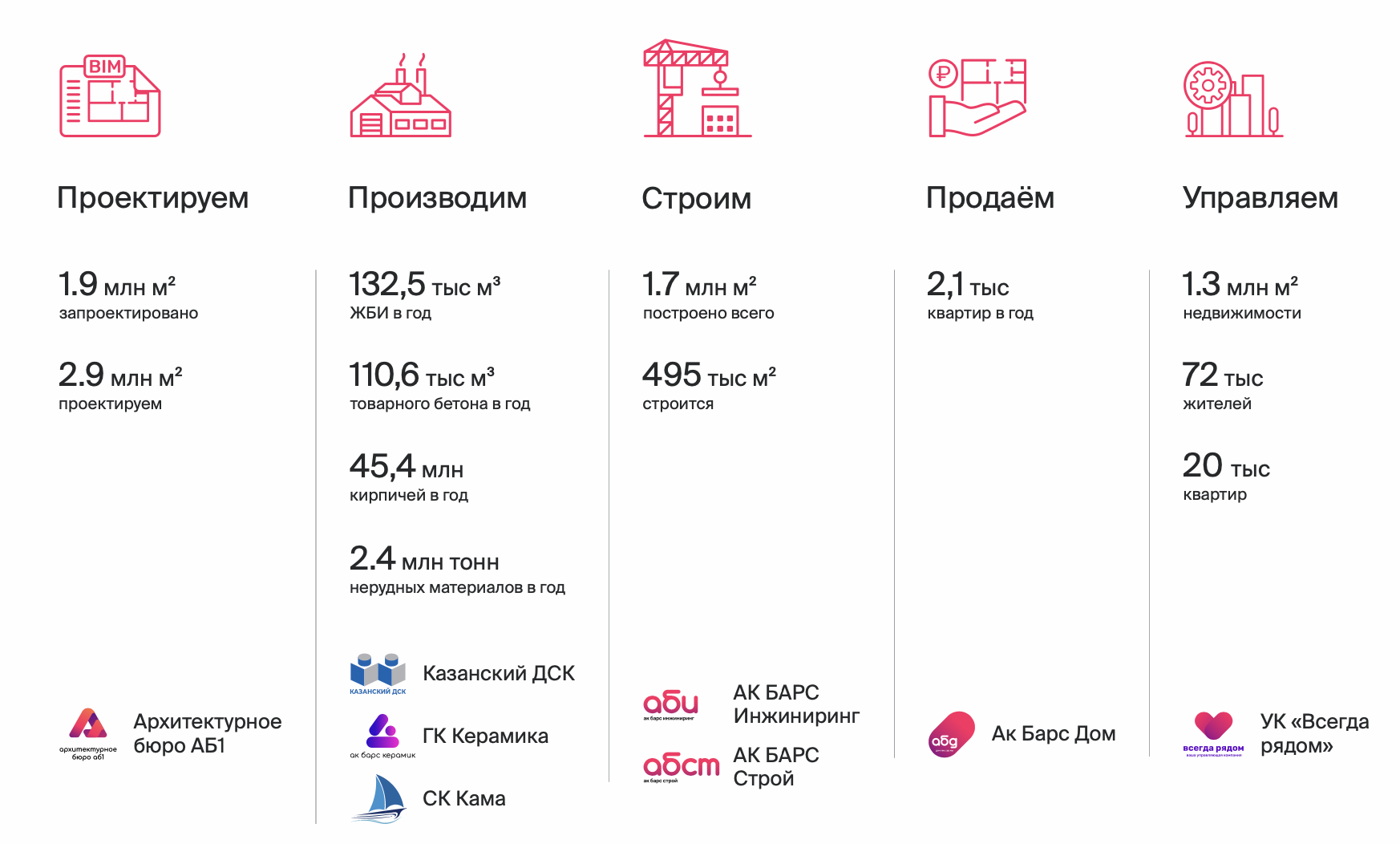 Выбор системы
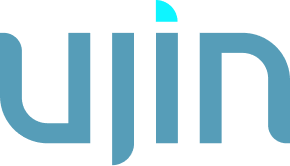 Интеграция с умными устройствами
Интеграция с существующим оборудованием
Функциональность
Дорожная карта развития
Возможность масштабирования
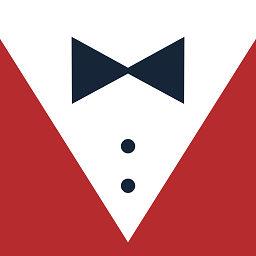 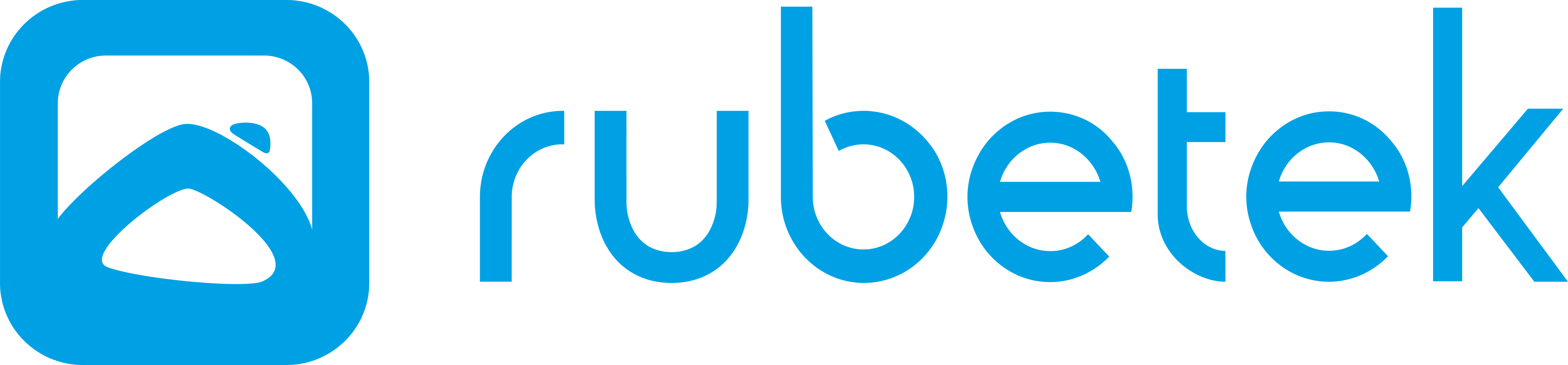 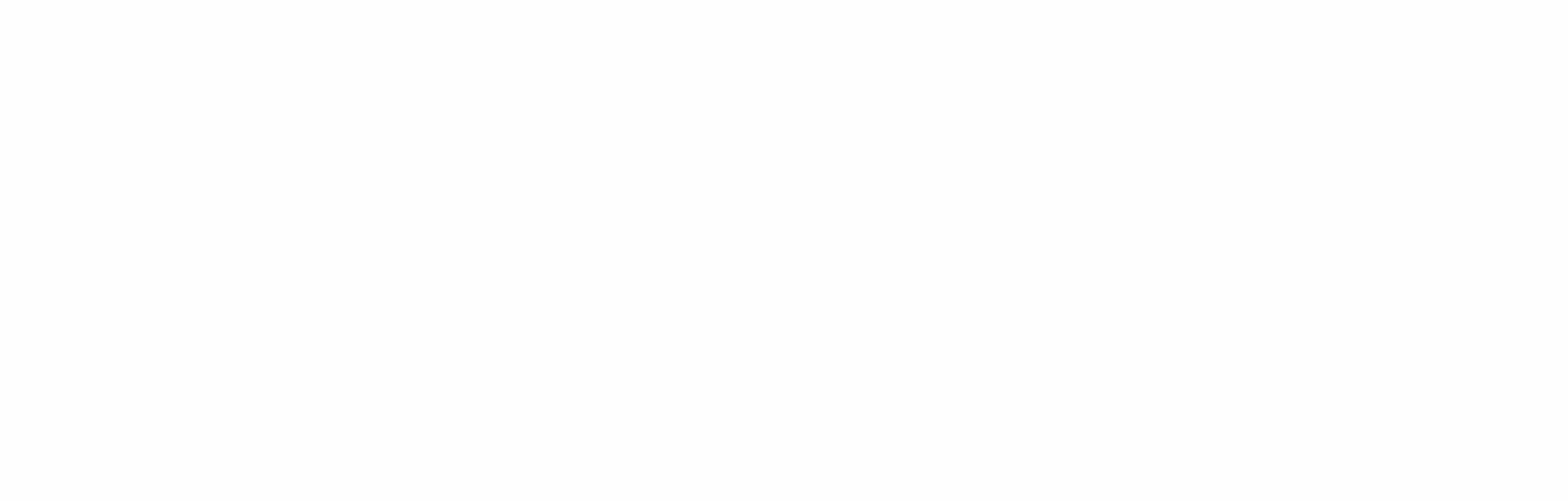 Российская строительная неделя
Секция: Цифровизация в девелопменте. Стадия "Эксплуатация". Умные новостройки
Выбор системы
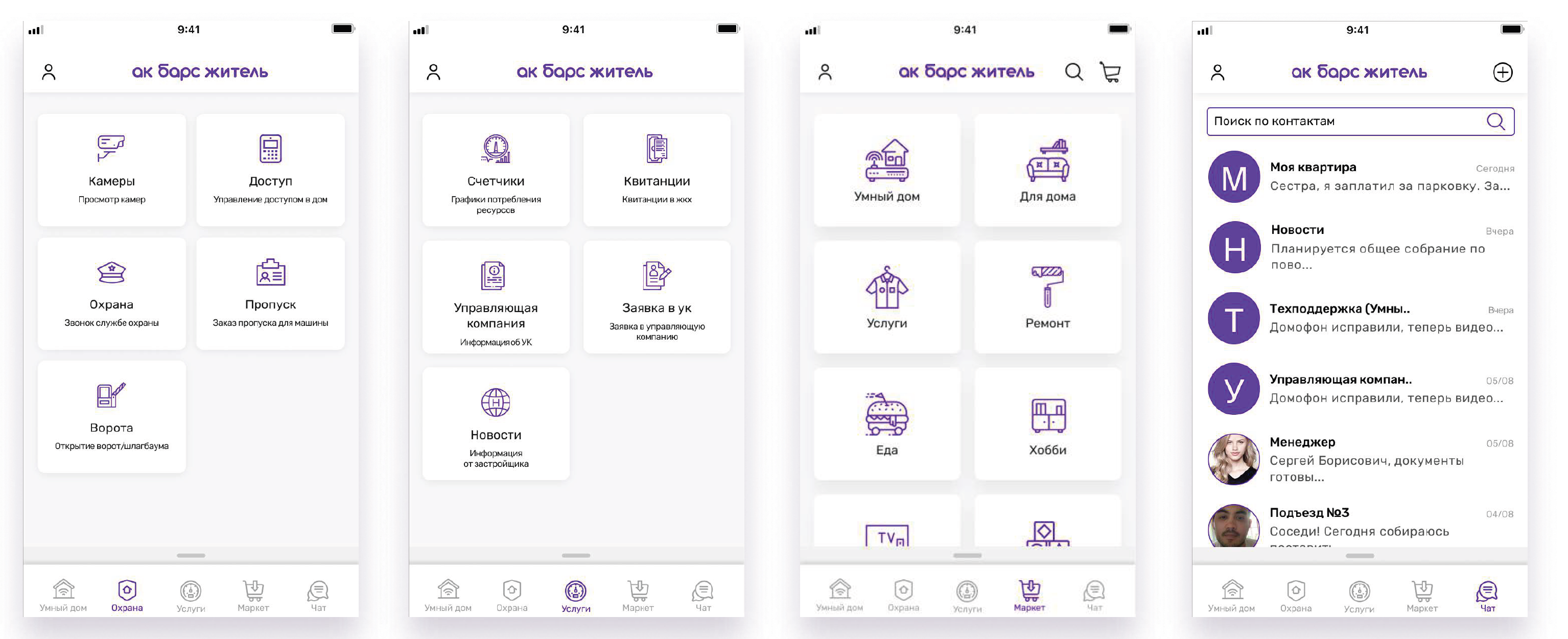 Российская строительная неделя
Секция: Цифровизация в девелопменте. Стадия "Эксплуатация". Умные новостройки
Приложение сегодня
Сегодня приложение состоит из следующих блоков:
Профиль
Главная
Умный дом
Сервисы
Маркет
Еще
Российская строительная неделя
Секция: Цифровизация в девелопменте. Стадия "Эксплуатация". Умные новостройки
Профиль
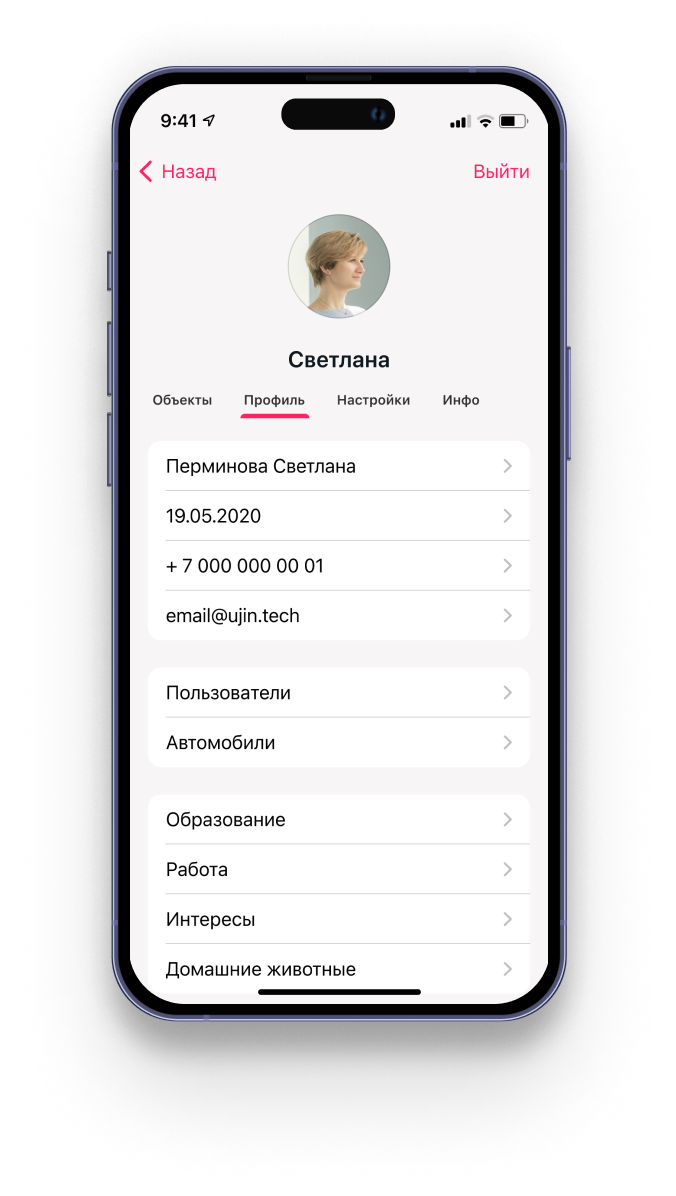 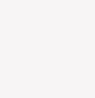 Функции профиля:
Добавление и редактирование личной информации
Возможность скрыть данные от других пользователей
Возможность выдачи / удаления субаккаунтов
Возможность просмотра информации об объекте недвижимости и др.
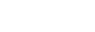 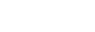 Российская строительная неделя
Секция: Цифровизация в девелопменте. Стадия "Эксплуатация". Умные новостройки
Главная
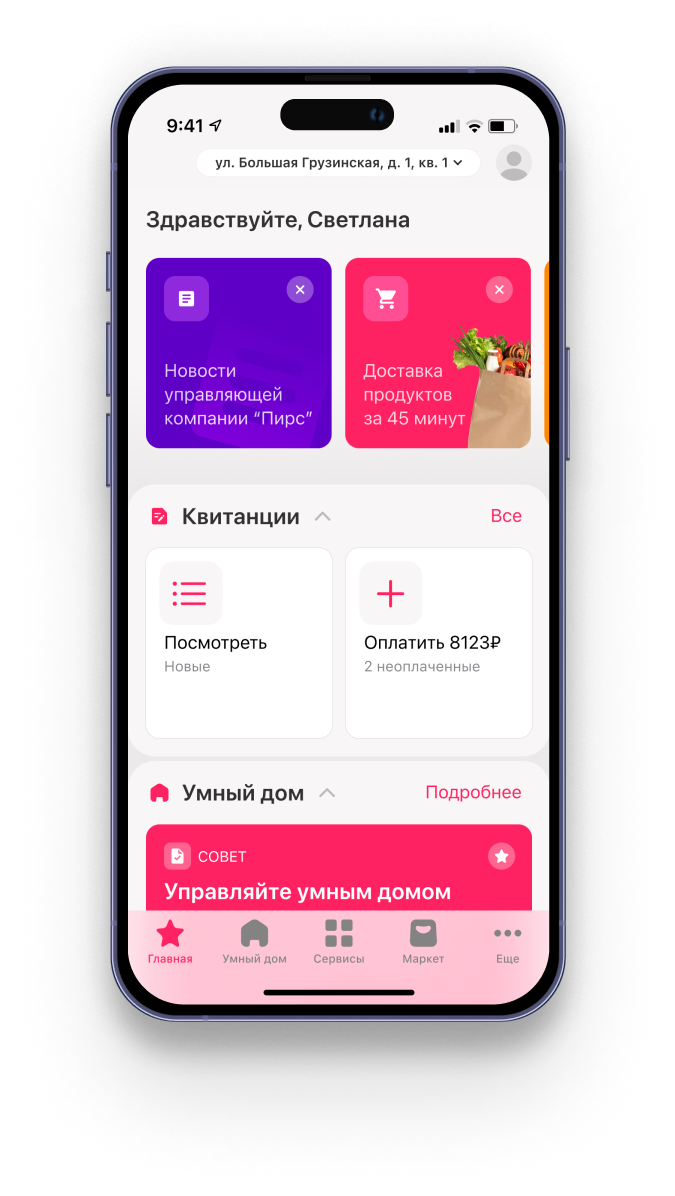 Функции Главная:
Отображение избранных сервисов в виде виджетов
Быстрый доступ к выбору объекта недвижимости и профилю пользователя
Просмотр сторис с актуальными новостями, объявлениями и предложениями
Российская строительная неделя
Секция: Цифровизация в девелопменте. Стадия "Эксплуатация". Умные новостройки
Умный дом
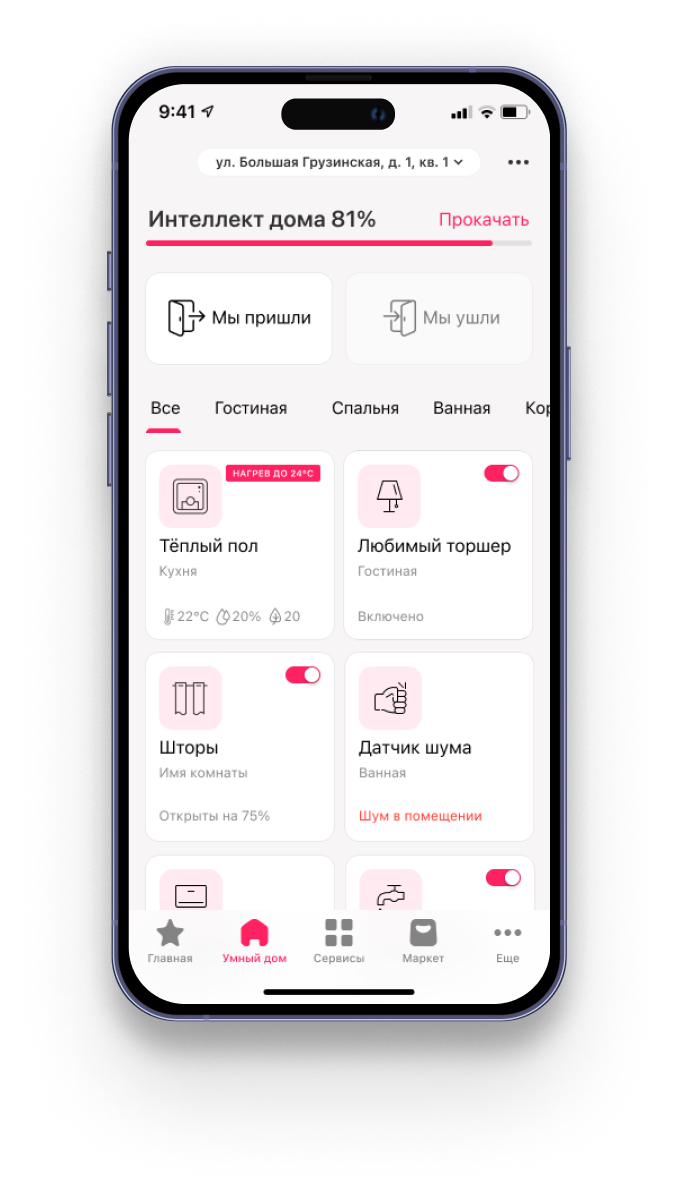 Функции Умного дома:
Работа со сценариями
Карточки устройств умного дома
Добавление устройств
Шкала интеллекта вашего дома
Российская строительная неделя
Секция: Цифровизация в девелопменте. Стадия "Эксплуатация". Умные новостройки
Сервисы
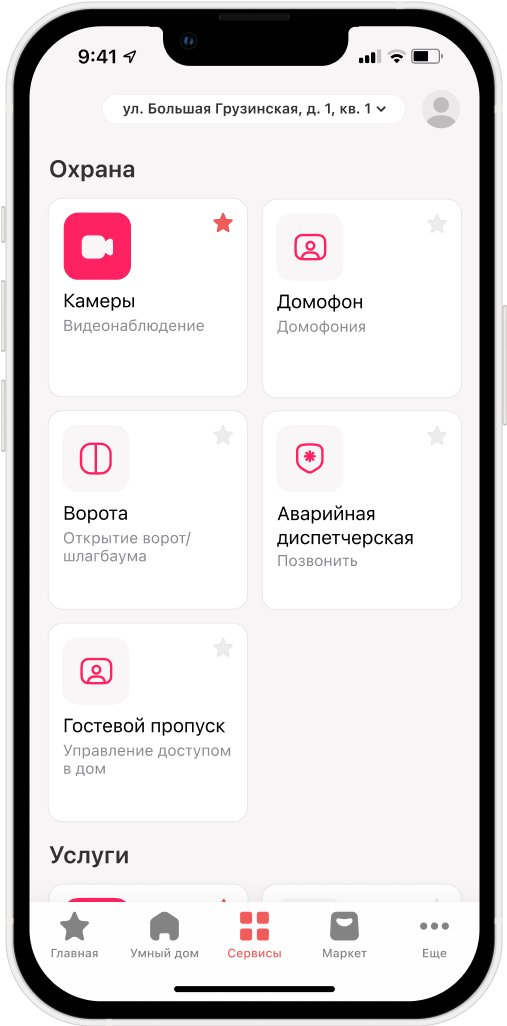 Функции Сервисы:
Охрана (камеры видеонаблюдения, управление доступом в дом, управление шлагбаумами и воротами, заказы гостевых пропусков и т д)
Услуги (возможность передачи или автоматическое получение показаний приборов учета, получение квитанций и их онлайн оплата, заявки в Управляющую компанию)
Российская строительная неделя
Секция: Цифровизация в девелопменте. Стадия "Эксплуатация". Умные новостройки
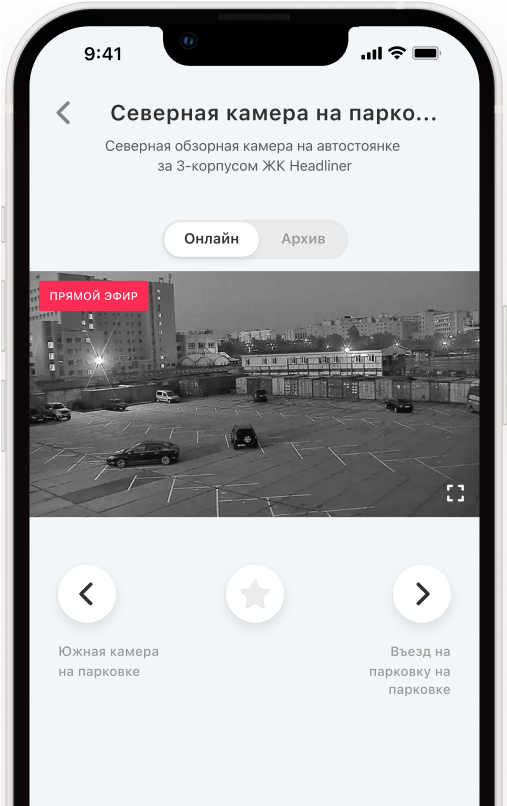 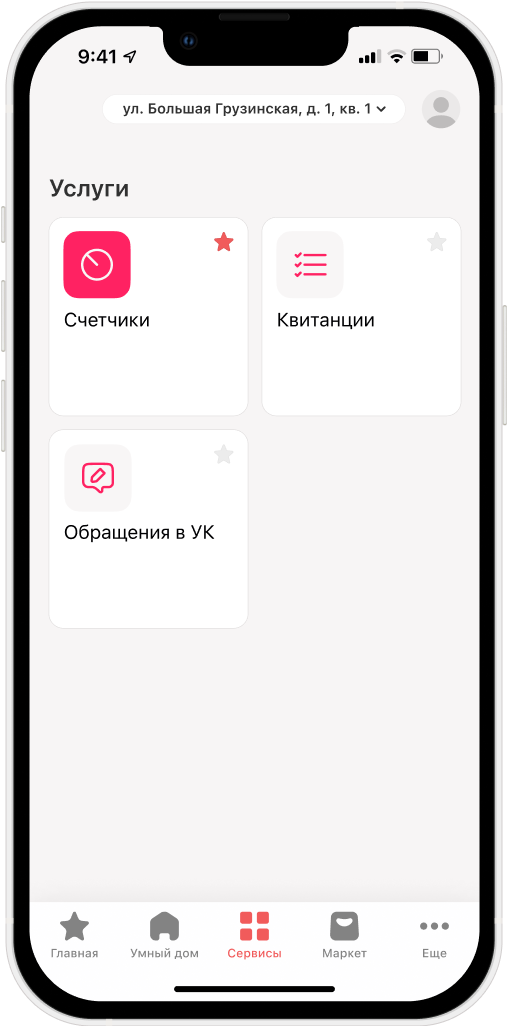 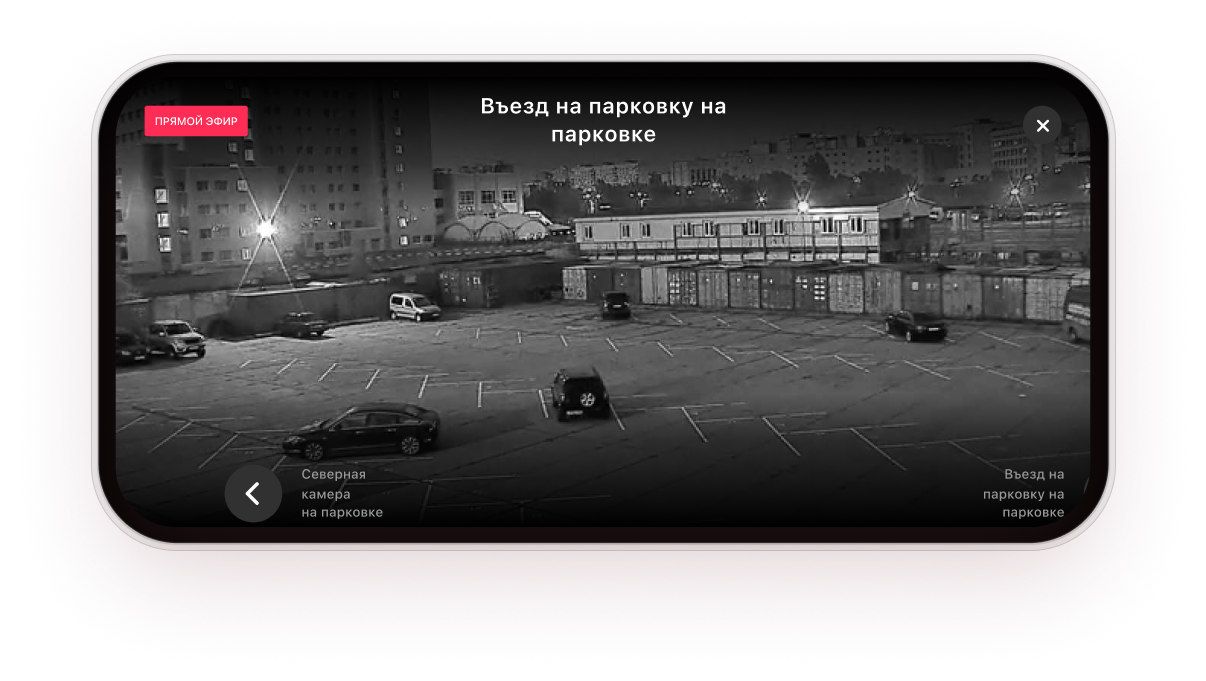 Российская строительная неделя
Секция: Цифровизация в девелопменте. Стадия "Эксплуатация". Умные новостройки
Маркет
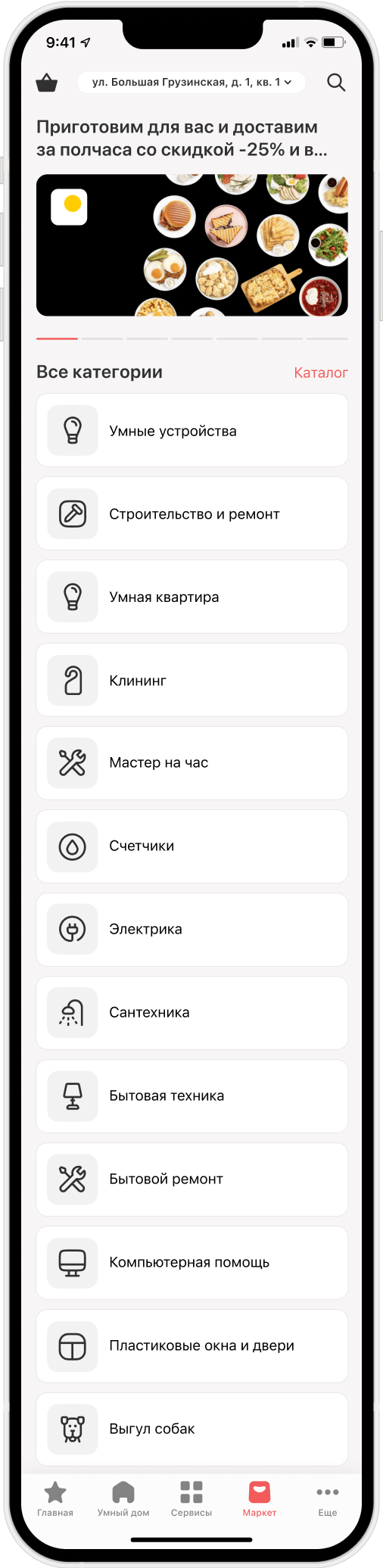 Функции Маркет:
Умные устройства
Строительство и ремонт
Умная квартира
Клининг
Мастер на час
Счетчики
И др.
Российская строительная неделя
Вкладка «Еще»
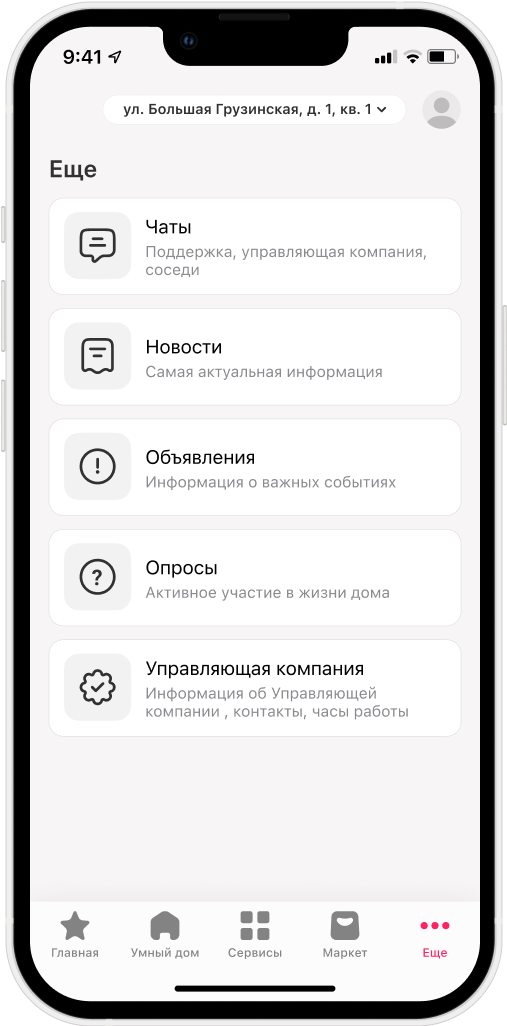 Функции «Еще»:
Чаты
Новости
Объявления
Опросы
Управляющая компания
Российская строительная неделя
Эффект от проекта
Девелопер
Жители
Соответствие рынку
Повышение лояльности жильцов
Увеличение ценности бренда
Удобство коммуникации с УК
Повышение прозрачности расчетов и упрощение оплаты
Повышение сервиса
Доп. Фактор для принятия решения о покупке квартиры
Российская строительная неделя
Эффект от проекта
Управляющая компания
Повышение качества коммуникации с жильцами
Совершенствование эффективности УК и повышение рентабельности
Российская строительная неделя
Секция: Цифровизация в девелопменте. Стадия "Эксплуатация". Умные новостройки
Доступные сервисы
Обращения в УК
Счетчики (ручн./автомат.- АСКУЭ)
Квитанции
Новости
Чаты
Умная квартира (самост. управление)
Личный кабинет жильца – мобильное приложение «Всегда рядом»
СКУД
(шлагбаумы, калитки, ворота)
Видео -домофония
Маркет платных услуг
Видео-наблюдение
Чат с жителем по обращению с прикреплением фото результатов, актов вып-х работ)
Мобильное приложение сотрудника УК –
 «UJIN Service»
Работа с обращениями от жителей
Веб-личный кабинет УК
(CRM – BMS UJIN)
Ведение справочников (жителей, объектов, сотрудников
Проведение опросов, голосований
Работа с обращениями от жителей
Ведение общедомовых чатов
Управление домофонами
СКУД
(шлагбаумы, калитки, ворота)
Управление камеры
Новости для жителей
72% (16 616)
40% (6 646)
30% (4 670)
Авторизованных пользователей
Активных пользователей в день
Пользователей пользуются сценариями «Умный дом»
85%
46%
До 10 000
Пользуются защитой от протечек
Управление освещением
Обращений в месяц
Российская строительная неделя
Секция: Цифровизация в девелопменте. Стадия "Эксплуатация". Умные новостройки
Использование маркета
Каналы заказа услуг:
Контакт-центр
Мобильное приложение
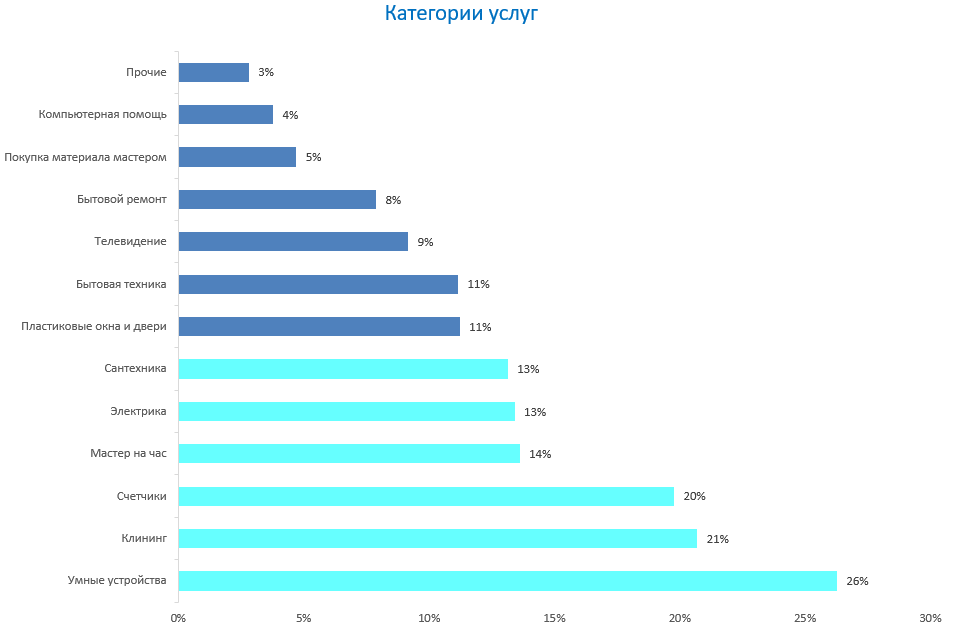 < 200-х
платных заявок в месяц
35%
платных заявок оформляется через приложение
4 дня 
среднее время исполнения заявок
6 мес. 
гарантия на услуги
Что говорят жители
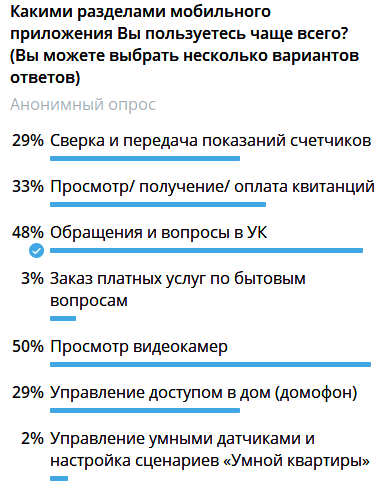 Телефонный обзвон +800 чел.
8,6 из 10
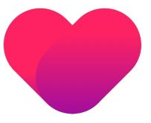 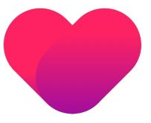 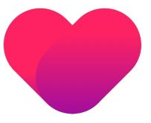 Опросы жителей в соц. сетях и мессенджерах
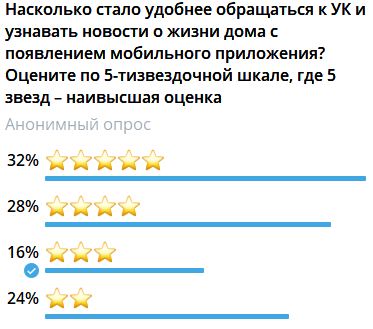 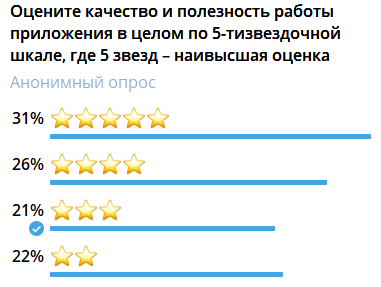 План развития
Чат-бот, персональный ассистент
Super UP
Автоинформи-рование о поверке счетчиков
Личный кабинет жильца – мобильное приложение «Всегда рядом»
Дашборды 
для жильца (финансы УК)
ОСС 
онлайн
Создание сервисов внутри приложения
Мобильное приложение сотрудника УК –
 «UJIN Service»
Карта обращений
Дашборд сотрудника УК (обращения)
Веб-личный кабинет УК
(CRM – BMS UJIN)
Личный кабинет продавца  в маркетплейсе
Чек-лист 
осмотра для сотрудника УК
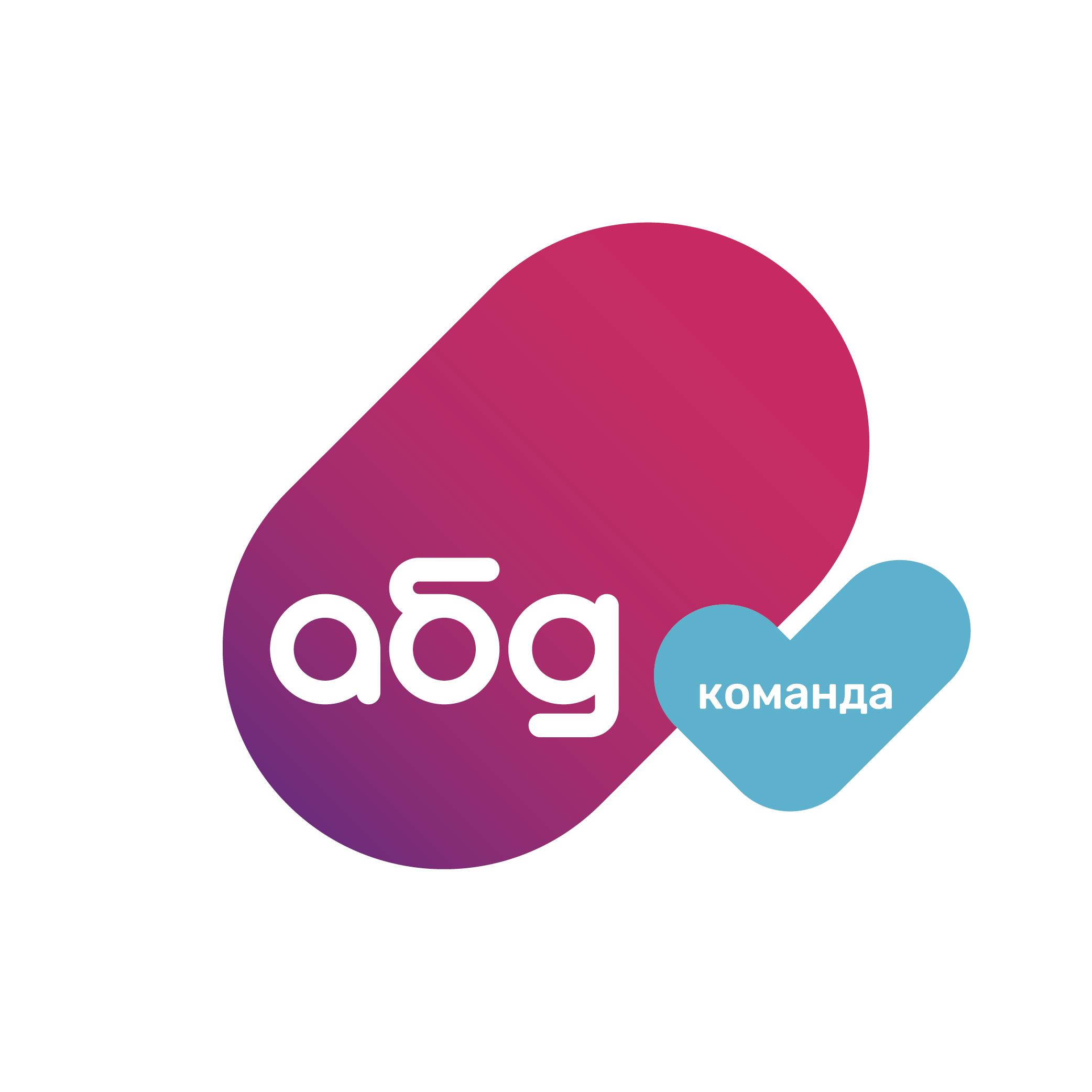 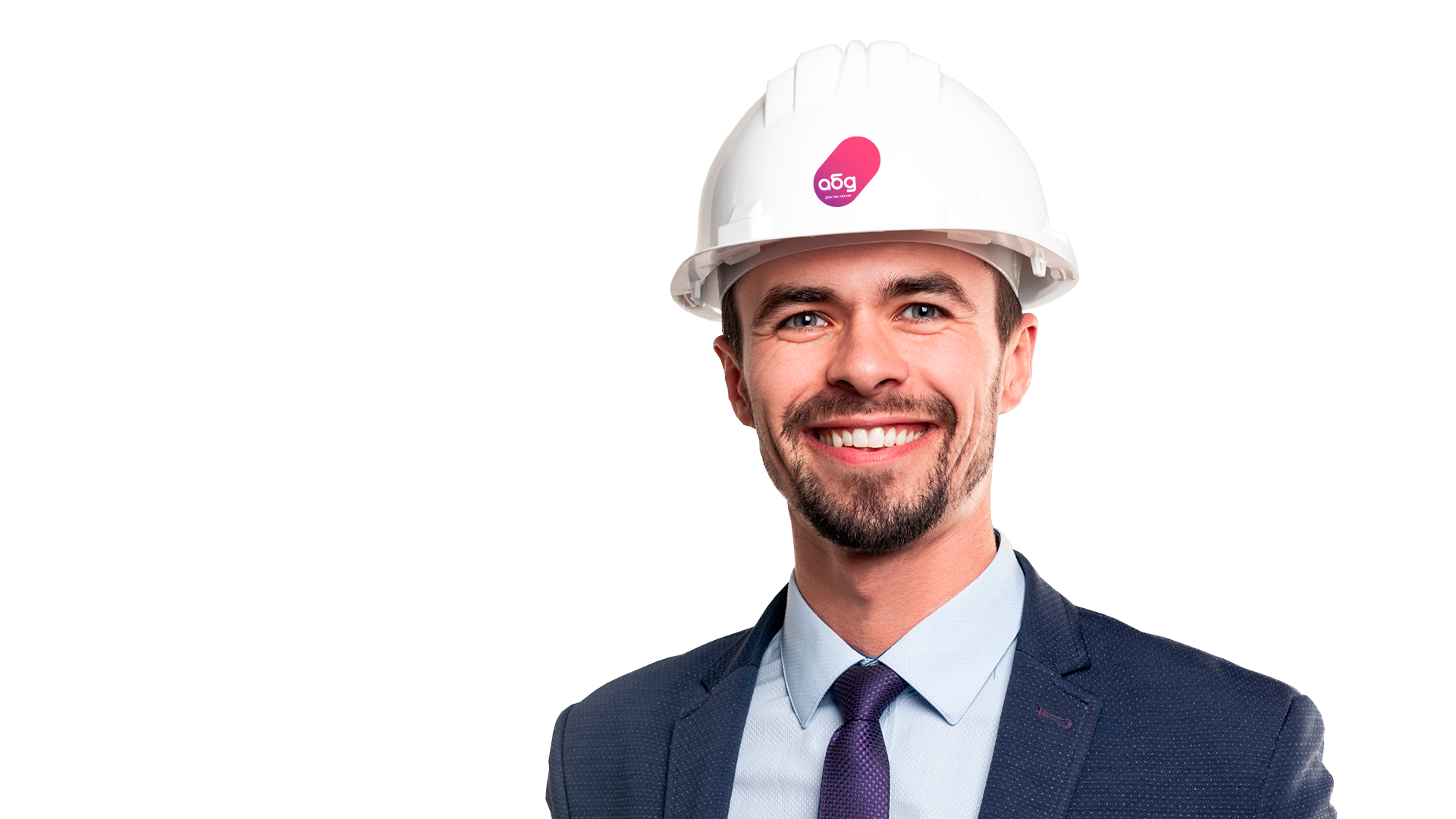 Ак Барс Дом
Команда
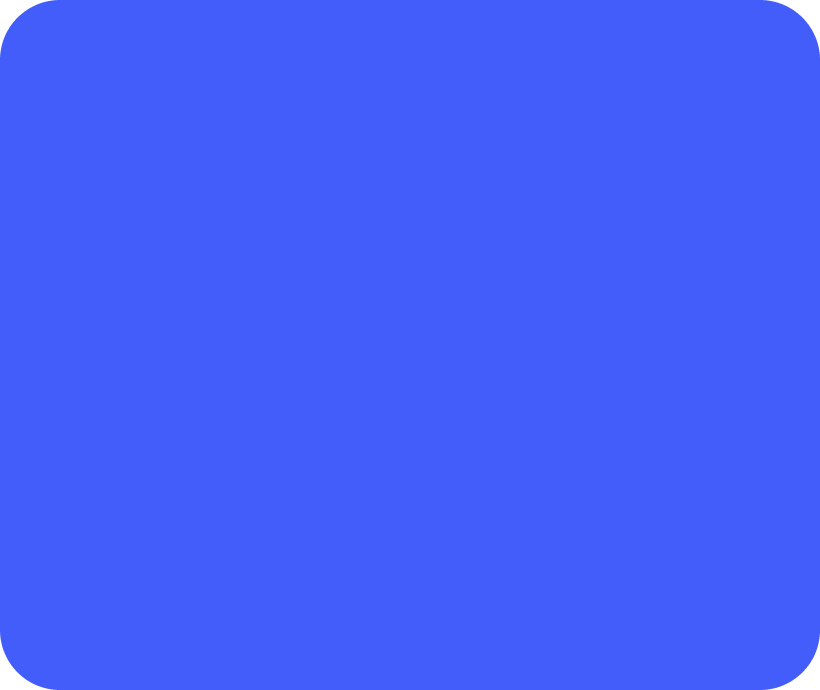 Остались вопросы?
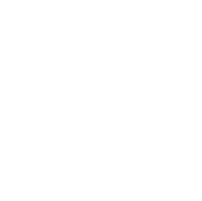 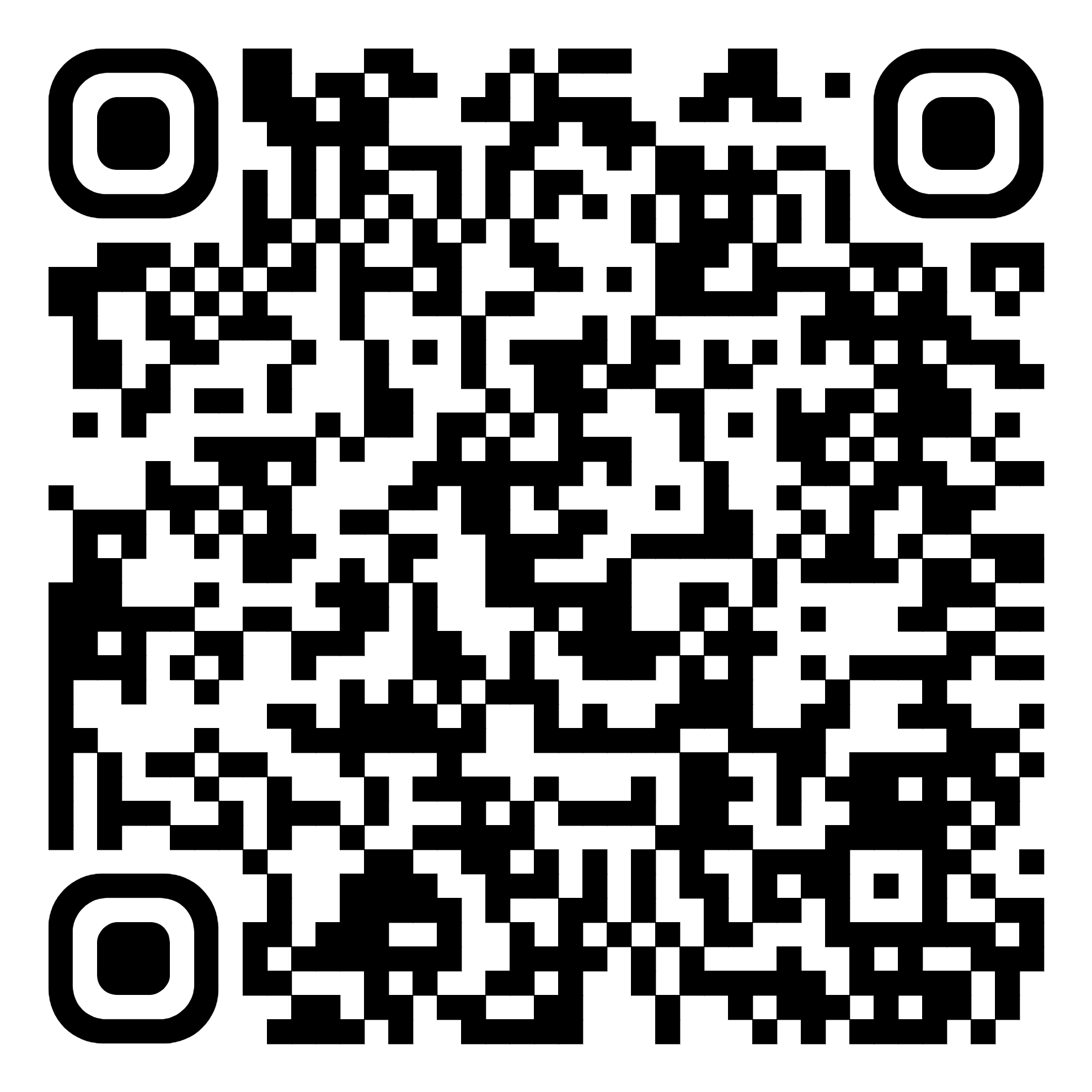 Российская строительная неделя